Решение  задач  
модуля Геометрия
Чеснокова Татьяна Витальевна
МБОУ «Юстикская ООШ» 
2014 год
Если хочешь научиться плавать
-смело входи в воду.
Если хочешь научиться решать
задачи - решай их!
Д. Пойа
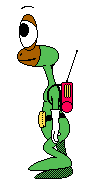 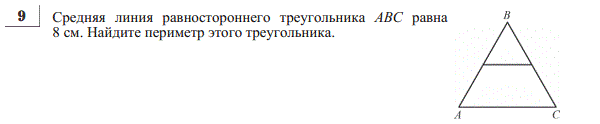 Решение
1) АВ=ВС=АС, так как треугольник АВС равносторонний
2) АС = 28= 16 см, так как средняя линия равна  ½ АС
3) АВ + ВС + АС = 3АС = 316 = 48 см периметр АВС.
Ответ: 48 см
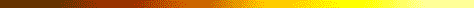 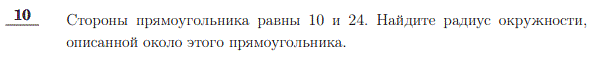 1) Пусть О - точка пересечения
диагоналей прямоугольника.
Диагонали прямоугольника равны, 
 в точке пересечения делятся пополам. 
АО = ОС радиусы описанной окружности.
2)    АС диагональ АВСD и гипотенуза 
прямоугольного треугольника АВС.
  По теореме Пифагора


3) 26 : 2 = 13 см радиус окружности.
Ответ: 13 см
Решение
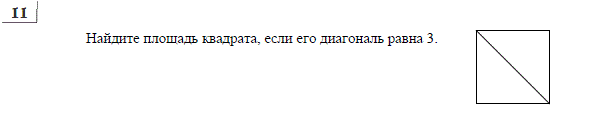 Решение
1)  Площадь квадрата равна квадрату его стороны. 
Обозначим сторону квадрата за х. По теореме Пифагора






Найдём площадь квадрата  


Ответ:
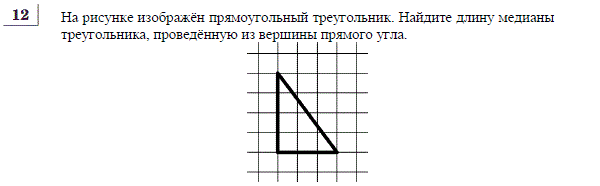 Решение:
1.  Достроим  до прямоугольника АВСD и проведём диагонали, 
О- точка пересечения диагоналей АС и ВD.
 АО=ОС=ОВ=ОD  по свойству диагоналей прямоугольника.

2. АО медиана и АО = ½ ВD. По теореме Пифагора 




Ответ: 2,5
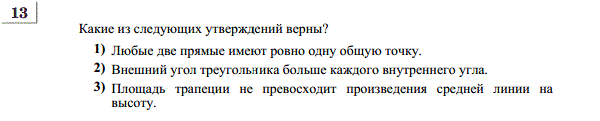 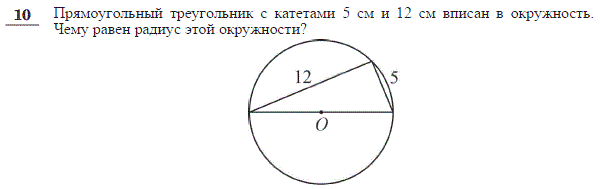 Решение:
 Точка О - центр описанной окружности и середина гипотенузы
 прямоугольного треугольника. По теореме Пифагора



Ответ: 6,5
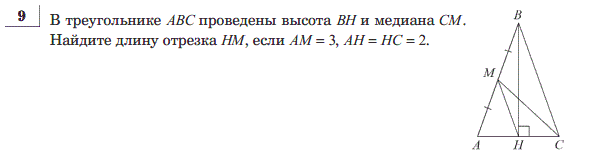 Решение:
ВН – медиана треугольника АВС и его высота, тогда 
треугольник АВС равнобедренный ( из равенства
 треугольников АВН и СВН). ВС=АВ=23=6.
О – точка пересечения медиан СМ и ВН. 
ВО:ОН=СО:ОМ (по св-ву медианы тр-ка).  МОС= ВОС, так как
вертикальные. Значит ∆МОС∞∆СОВ по второму признаку
подобия треугольников                    .                               

Поэтому                                .

Ответ: 3
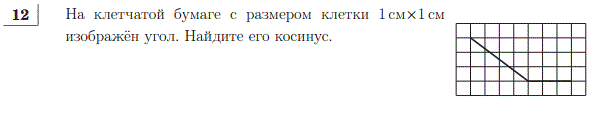 Решение:
По теореме Пифагора найдём  гипотенузу 
прямоугольного треугольника :                          . 
Косинус угла         равен 4:5=0,8

По формуле приведения                                 , 
поэтому  косинус угла на рисунке будет равен -0,8. 

Ответ: -0,8
Решение:
АОВ вписан в окружность 
и опирается на дугу равную 
60 градусам ( 360:6=60 ). Градусная
мера вписанного угла равна 
Половине дуги, на которую он опирается,
поэтому  АОВ=60:2=30 градусов.



Ответ: 0,5
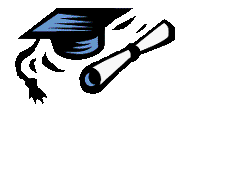 Творческих успехов,
 уважаемые коллеги!
Источники 1. Тренировочные варианты ОГЭ (ГИА) 2015. Генератор вариантов. alekslarin.net2. Математика. Предметная неделя в школе/ автор-составитель Г.И. Григорьева.-М.: Глобус, 2008.-198 с.3. Анимированные картинки: http://www.livegif.ru/